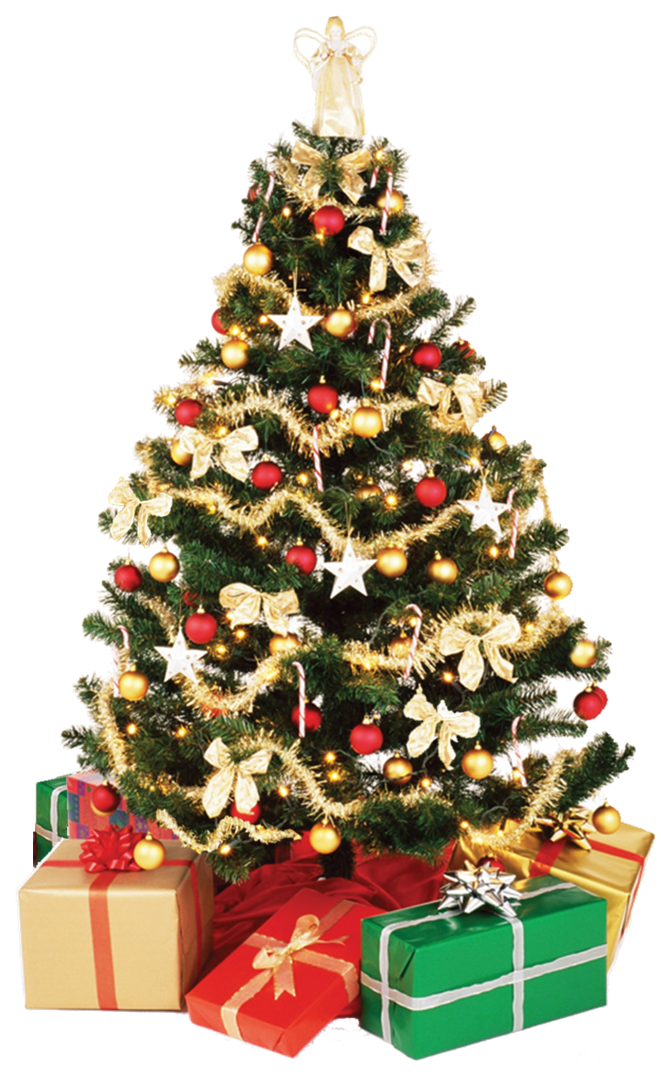 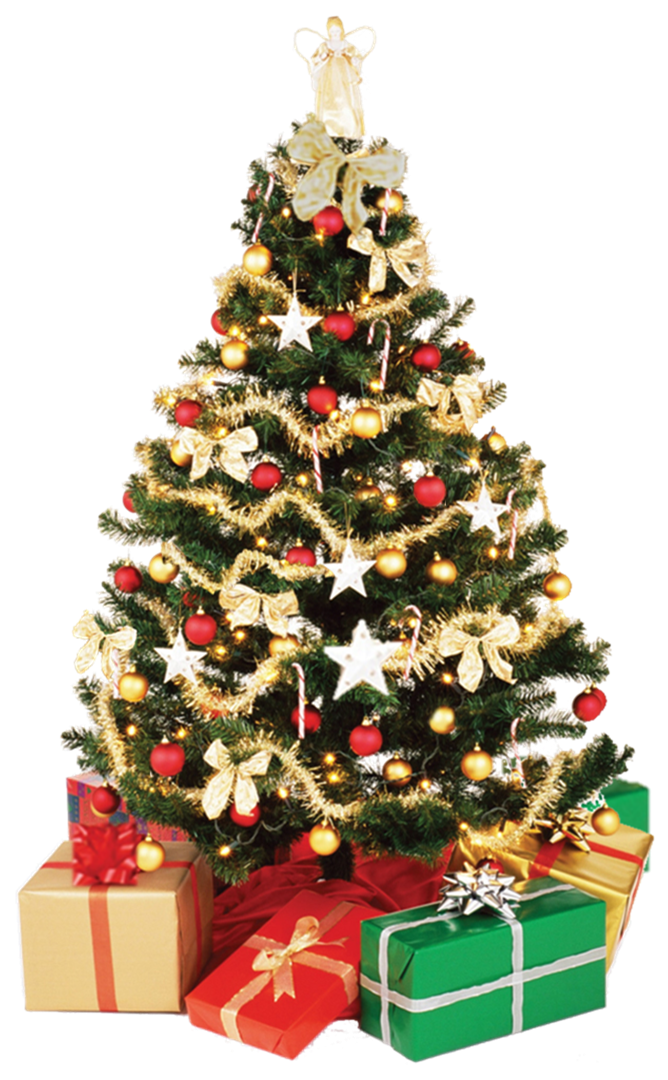 CHRISTMAS
CARD
GAME
AND  A HAPPY NEW YEAR!
START
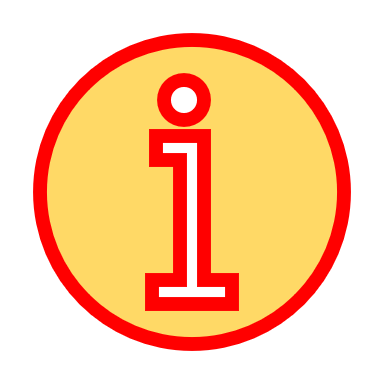 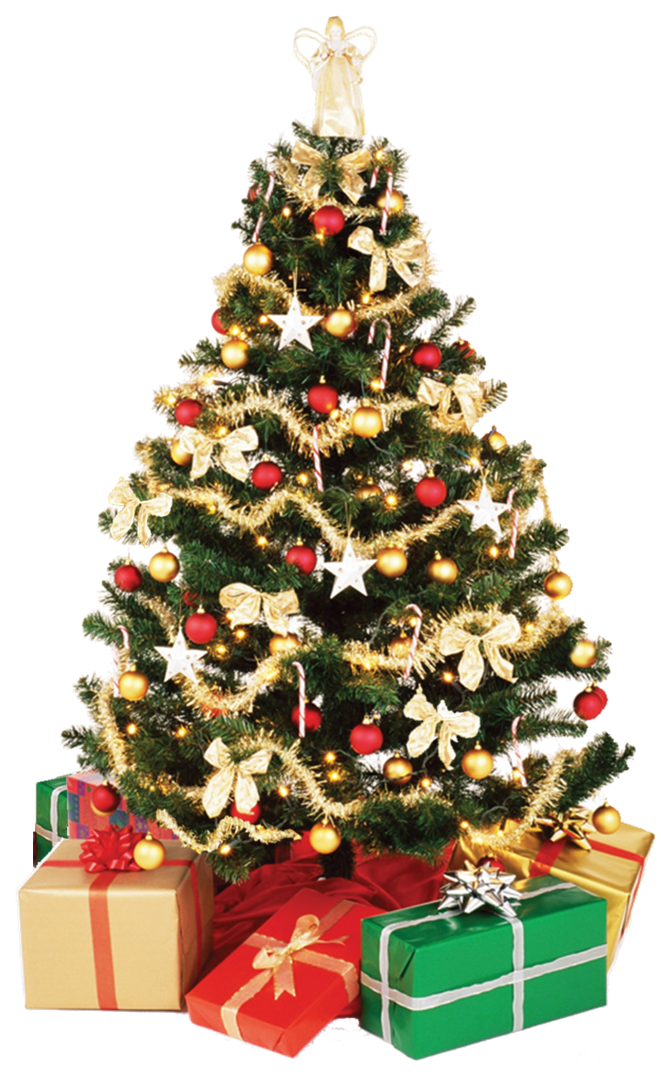 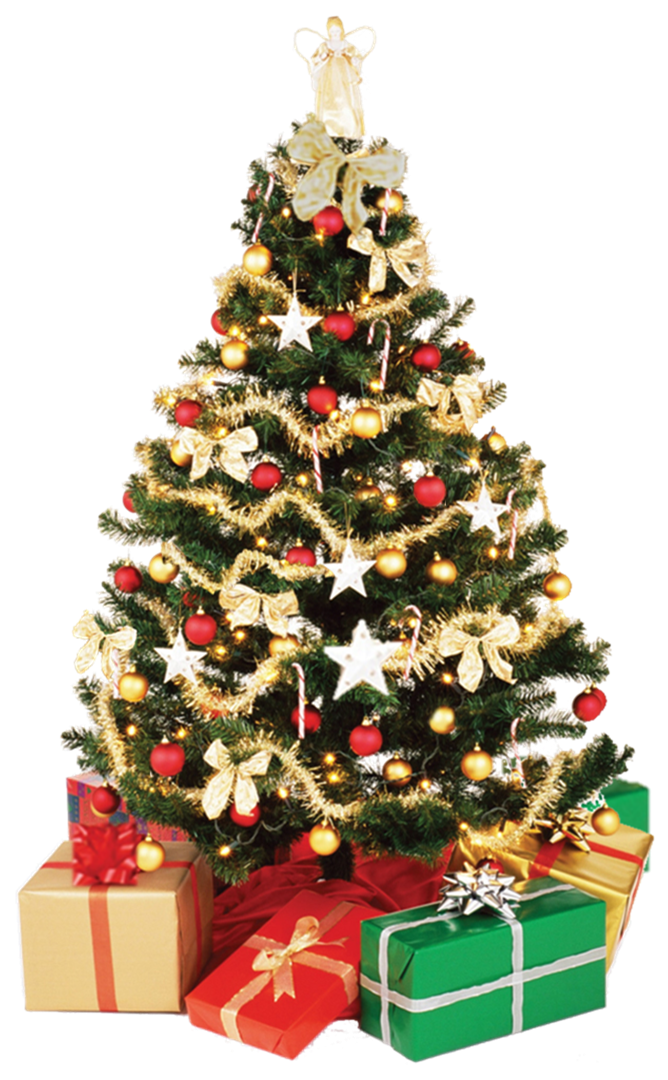 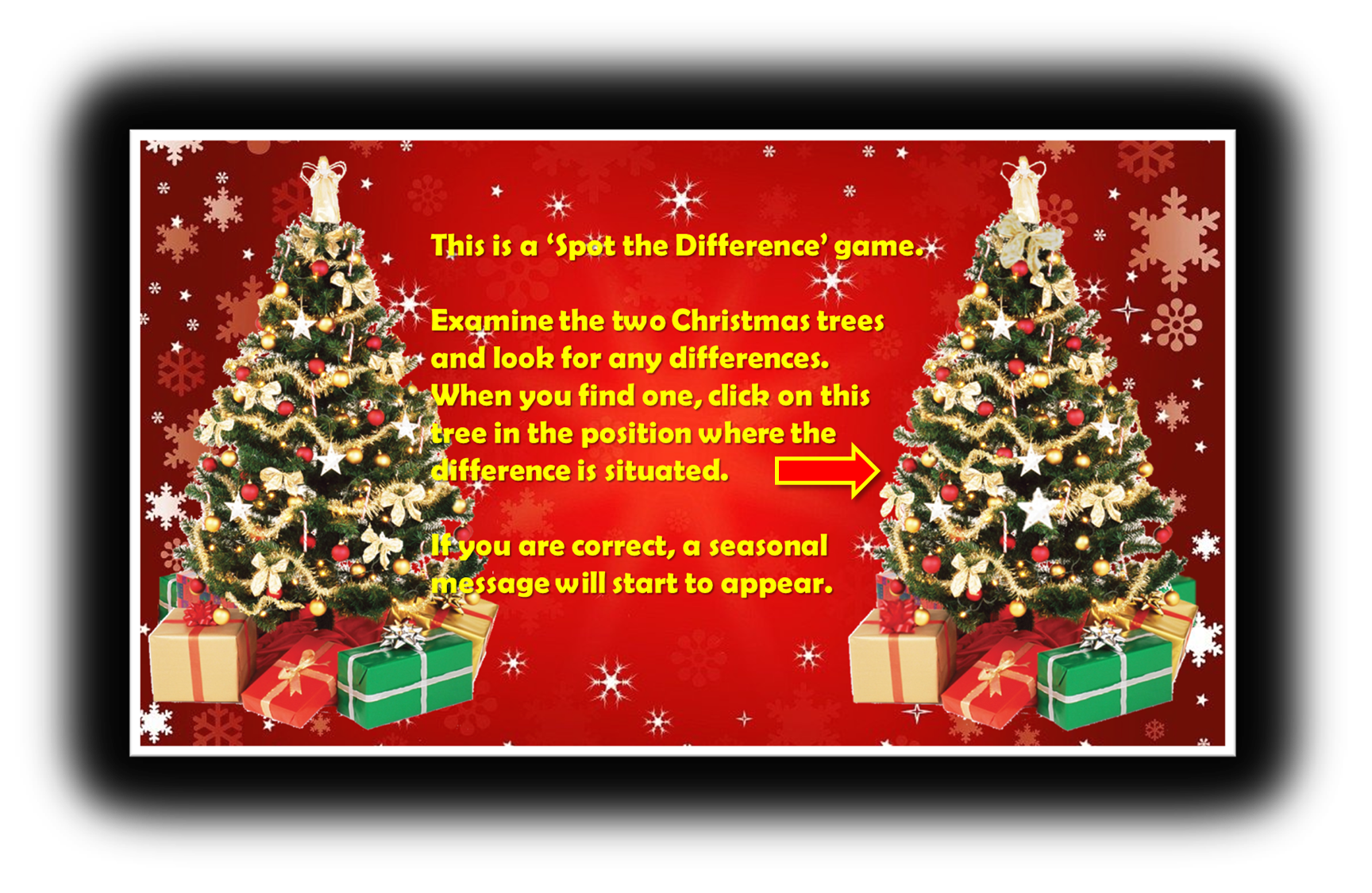 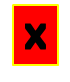 Y
R
R
S
A
E
M
M
T
S
I
R
H
C
AND  A HAPPY NEW YEAR!